Transformative Pedagogy: Team-Based Learning in EAP
Beck McCarter, TBLC and University of Bradford @beckmccarter
Joy Robbins, University of Leeds @manifoldJoy
#baleap2019
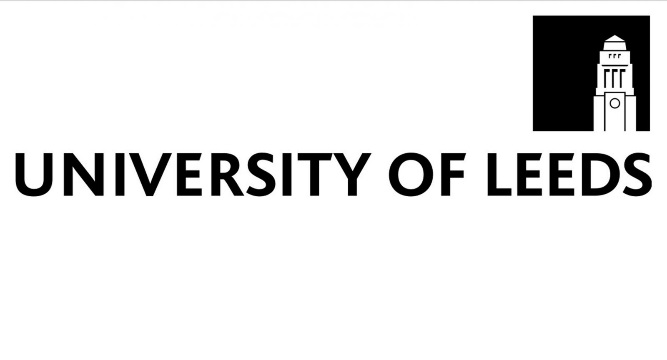 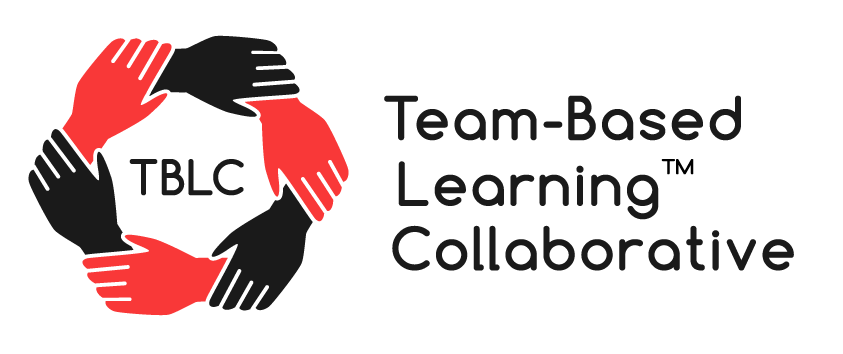 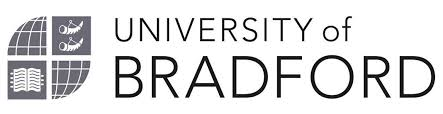 TBL and EAP are natural allies
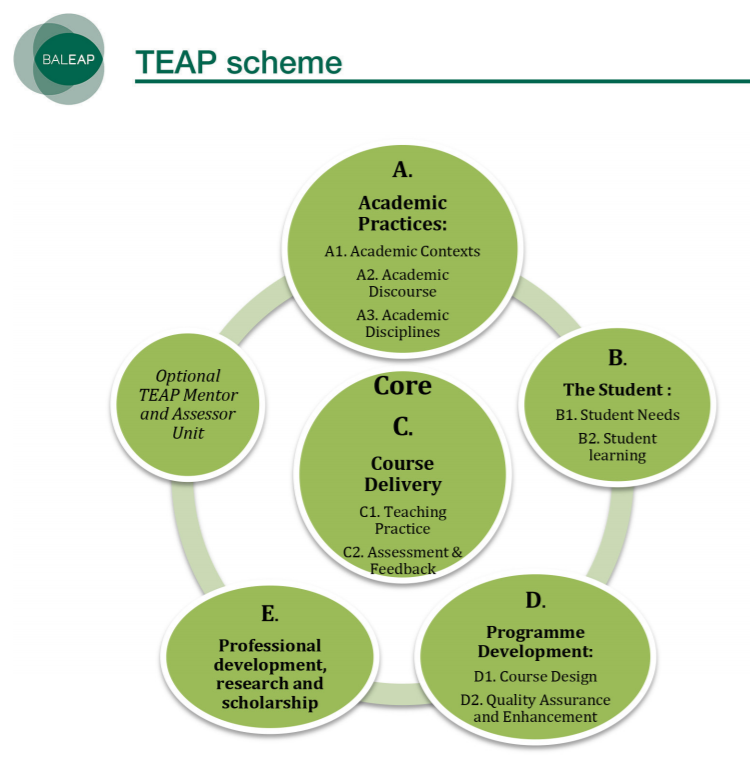 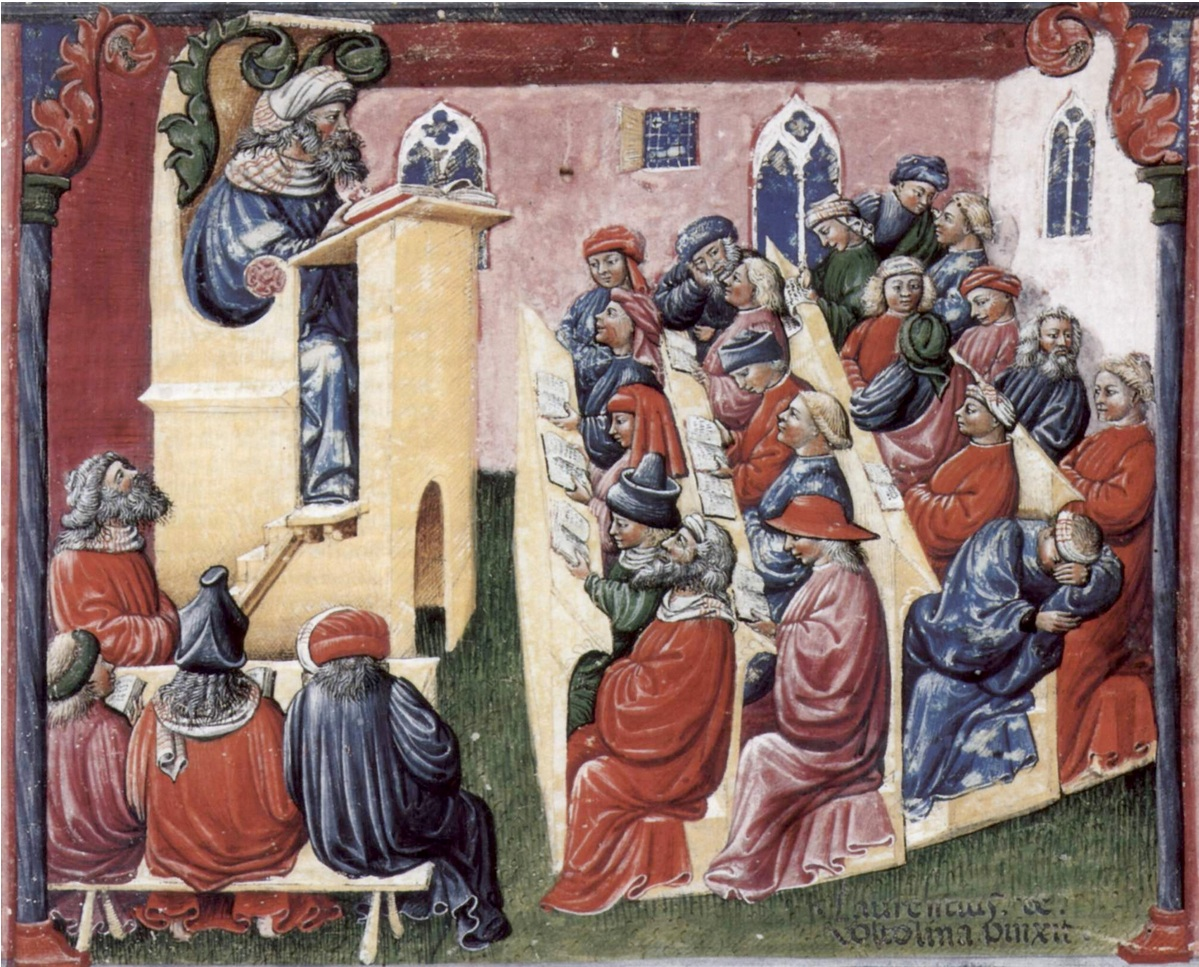 Both have student-centred pedagogy at the core

Both prepare students to navigate demanding, changing environments
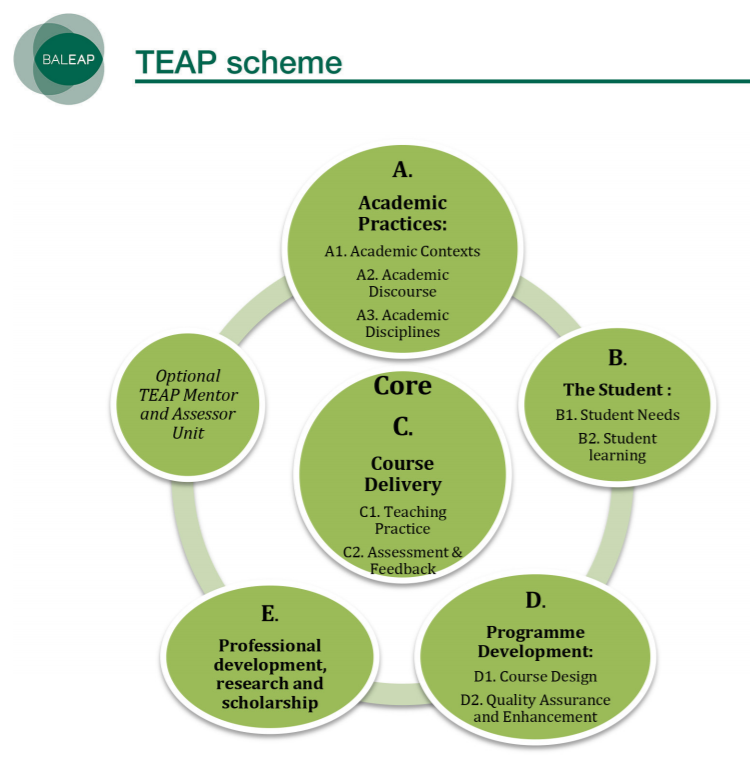 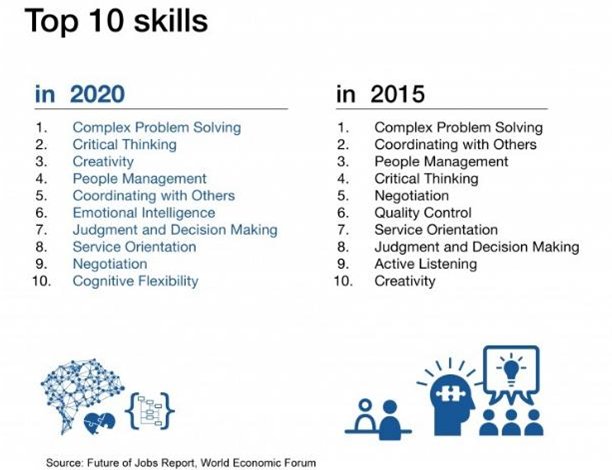 Top 10 Skills
(Future of Jobs Report, World Economic Forum)
but...
...unlike TBL, EAP is difficult to do well with large cohorts
Rising student numbers, need for teachers...
110,000
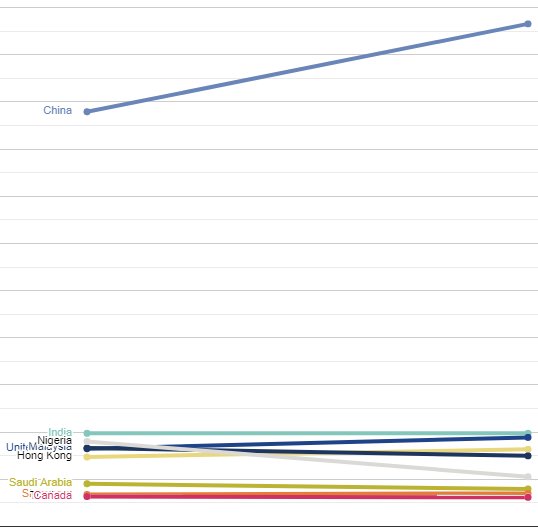 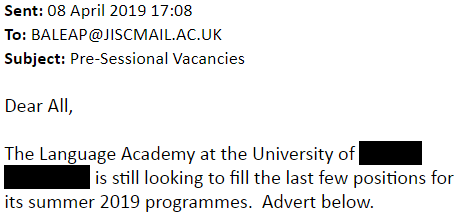 100,000
90,000
80,000
70,000
60,000
Source: HESA, HE Students Statistics: UK 2017/18
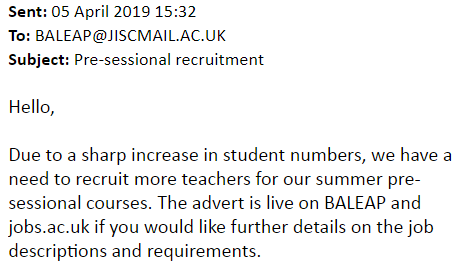 50,000
40,000
30,000
20,000
10,000
0
2017/18
2013/14
Overview of TBL
Overview of TBL – unit level
"English is not my first language, and for me it was much more easier to learn by reading, and in a home environment, than at school, when you get stressed, and I forget everything straight away because I get anxious…even when the exams came …I just had to think of the answer and I already knew the answer."
"It's much better...I really enjoy it...not only do I get more confidence but I get less stress...I love it; I absolutely love it"
"University work can be a bit isolating at times like, you think you’ve just got to do it all yourself, but I think TBL really makes you appreciate what you can learn from peers…sometimes you learn better from your peers"
"You had to be prepared before you came in, and I was quite; oh I don’t know if I’m going to like this, is it going to work; but I did, I preferred it. and I thought if the whole year was like that…it would keep you more interested"
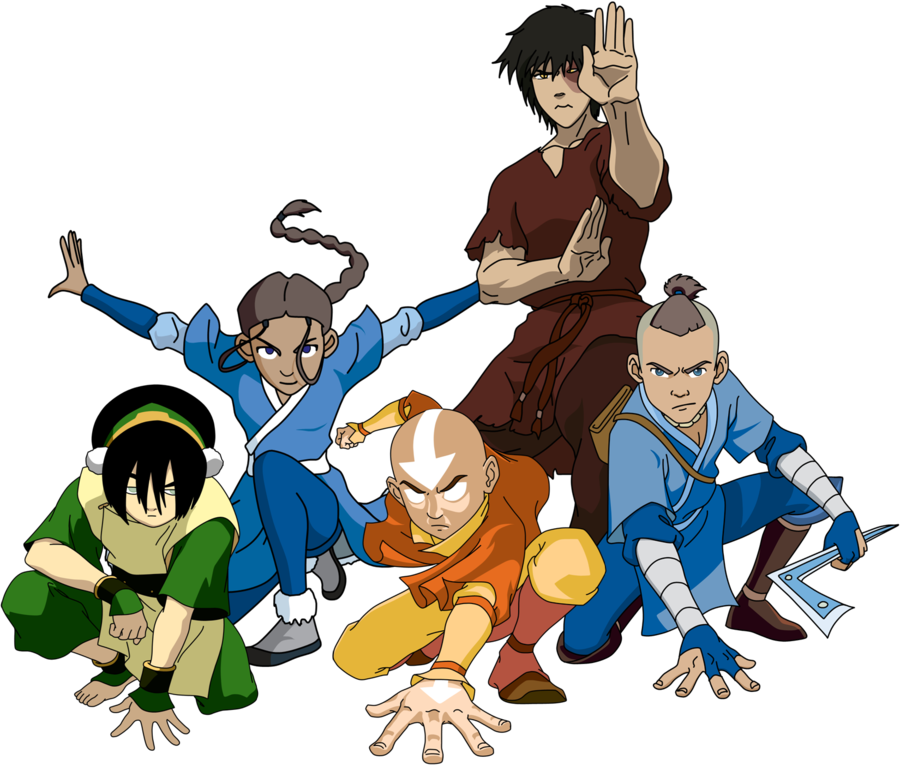 Team formation
Line up by class size you most commonly teach – smallest number of students to largest:
#baleap2019   @beckmccarter  @manifoldJoy
Individual Readiness Assurance Test (iRAT)
www.pollev.com/beckster
Team Readiness Assurance Test (tRAT)
How to score your tRAT
Please hand your scratch card in when finished
Debrief
Challenges & clarification session

Purpose of the RAP
Quick note about TBL teaching pattern
45-75 mins class time
1-4 hours class time
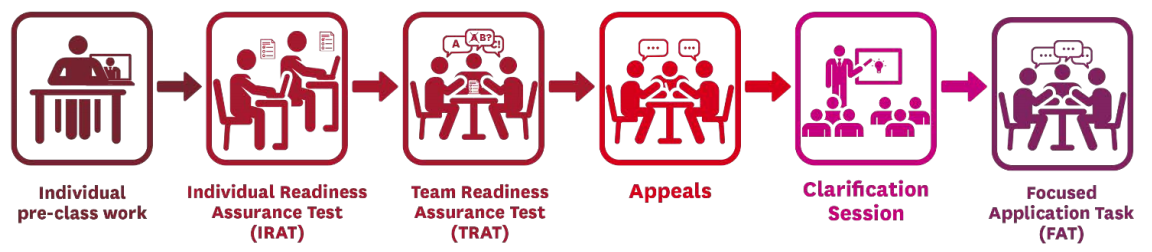 Application Task
Which of these EAP activities would be most enhanced by TBL delivery?

A. Analysing the meaning of a text/ set of texts.

B. Understanding the structure and typical language of a particular academic genre (in field XYZ).

C. Understanding why, when, and how to reference.
Summary and questions
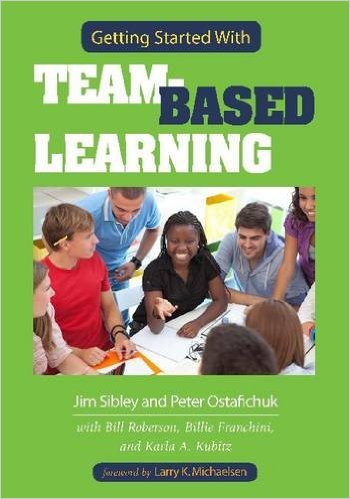 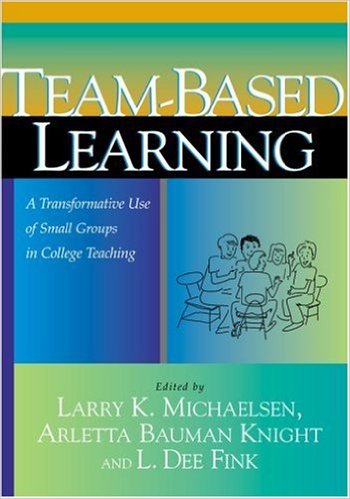 Team-Based Learning Masterclasses
26th June, Dundee
etblc@teambasedlearning.org
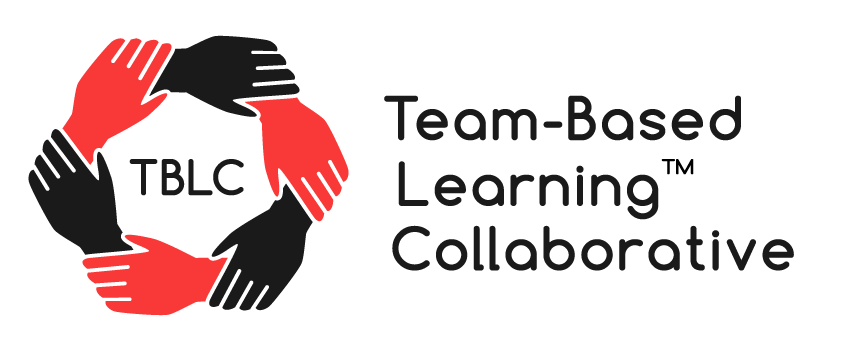 #baleap2019   @beckmccarter  @manifoldJoy